July 2019
Tone Plan Discussion
Date: 2019-07-15
Authors:
Slide 1
Eunsung Park, LG Electronics
July 2019
Introduction
In [1], three options for a 320MHz BW tone plan design were discussed
Option 1 : Reuse the 11ax 80MHz tone plan four times
Option 2 : Design a new 160MHz tone plan and repeat it twice
Option 3 : Design a new 320MHz tone plan

In [2], new BW modes and their tone plan were proposed
New BW modes: 320MHz, 160+160MHz
Tone plan: Use HE160 in each PHY 160MHz subband

In this presentation, we further discuss new BW modes and tone plan designs
Slide 2
Eunsung Park, LG Electronics
July 2019
Proposals
New BW modes
320MHz, 160+160MHz
240MHz, 160+80MHz

Tone plan designs
Repeat the 11ax 80MHz tone plan for OFDMA tone plans in all new BW modes
Define a new RU for SU (or MU MIMO using entire BW) tone plans in contiguous 240MHz, 320MHz and even in contiguous 160MHz
Slide 3
Eunsung Park, LG Electronics
July 2019
New BW Modes
Two types of larger BW modes have many benefits
Larger BW modes can increase the peak throughput and improve the transmit range at high PHY rates [1][2]
Utilizing two larger BW modes (240MHz, 320MHz) in both SU and MU transmissions can provide better throughput (maximum 12% gain) and efficiency compared to using only the 320MHz mode [1]
Considering incumbents in 6GHz, available channels may be restricted, and thus, adopting various BW modes may be more beneficial to channel availability
Adopting two larger BW modes can give vendors a chance to consider various implementation choices
For example, 240MHz / 320MHz / both BWs capable devices can be considered for better throughput than 11ax
Non-contiguous BW modes can enhance efficiency
Other non-contiguous BW modes (e.g., 80+80+80+80MHz) may not be preferable from a hardware viewpoint
For further efficiency, preamble puncturing can be utilized
Slide 4
Eunsung Park, LG Electronics
July 2019
Tone Plan Designs (1/3)
Basically, we propose to repeat the 11ax 80MHz tone plan to build up OFDMA tone plans in all new contiguous / non-contiguous BW modes
It guarantees that all 80MHz segments have the same tone plan which results in a simple hardware implementation regardless of the BW modes
It can also give a chance to transmit data to HE and EHT STAs simultaneously in larger BWs which results in an efficiency and throughput enhancement
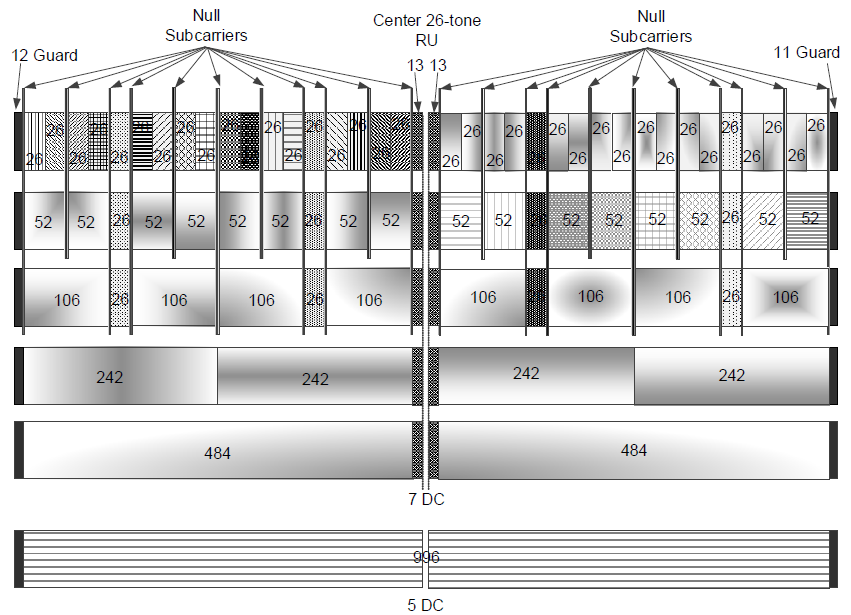 11ax 80MHz tone plan
Slide 5
Eunsung Park, LG Electronics
July 2019
Tone Plan Designs (2/3)
For SU (or MU MIMO using whole BW) tone plans in the contiguous BW modes, we propose to define new RUs, for example as shown in the next slide
Only EHT STAs can be assigned to 240/320MHz SU or MU MIMO transmission, and thus, we can use new RUs for them
By using new RUs, throughput and efficiency can be further enhanced
Assuming 16 SS transmission in 320MHz, a new RU can roughly achieve an additional 1Gbps* increase in peak rate compared to 4x996-tone RU


We can also benefit from new RUs in the future extension
In a much wider BW (> 320MHz), repeating 996-tone RU leads to too many null tones which can result in a throughput degradation
Whereas by using these new RUs as one of the RUs in the future, more efficient OFDMA tone plans can be expected
996
996
996
996
12 guard
11 guard
5 null
5 null
5 null
5 null
23 DC
23 null
23 null
* Additional 1.294Gbps (3.37%) increase in peak rate when using 4068-tone RU with 16 pilots, MCS11, 0.8us GI and 16SS
Slide 6
Eunsung Park, LG Electronics
July 2019
Tone Plan Designs (3/3)
New RU examples for SU (or MU MIMO using whole BW) tone plans
320MHz


240MHz


160MHz


 The number of DC tones (as well as guard tones) needs to be further studied
DC: 5 or 7 or …
DC: 5 or 7 or …
DC: 5 or 7 or …
11 right guard
12 left guard
2020 or 2018 or …
3044 or 3042 or …
4068 or 4066 or …
12 left guard
11 right guard
11 right guard
12 left guard
Slide 7
Eunsung Park, LG Electronics
July 2019
Summary
We have proposed new BW modes and tone plan designs 
New BW modes
320MHz, 160+160MHz
240MHz, 160+80MHz
Tone plan designs
Repeat the 11ax 80MHz tone plan for OFDMA tone plans
Define a new RU for SU (or MU MIMO using entire BW) tone plans in contiguous BW modes
Slide 8
Eunsung Park, LG Electronics
July 2019
SP #1
Do you agree to add the following text to the TGbe SFD?
11be supports 320 MHz and 160+160 MHz PPDU

Y/N/A : //
Slide 9
Eunsung Park, LG Electronics
July 2019
SP #2
Do you agree to add the following text to the TGbe SFD?
11be supports 240 MHz and 160+80 MHz transmission
Whether 240 / 160+80 MHz is formed by 80MHz channel puncturing of 320 / 160+160 MHz is TBD



Y/N/A : 25/0/10
Slide 10
Eunsung Park, LG Electronics
July 2019
SP #3
Do you agree to add the following text to the TGbe SFD?
For the OFDMA tone plan in 320MHz and 160+160MHz, 11ax 80MHz tone plan is duplicated four times

Y/N/A : //
Slide 11
Eunsung Park, LG Electronics
July 2019
SP #4
Do you agree to add the following text to the TGbe SFD?
For the OFDMA tone plan in 240MHz and 160+80MHz, 11ax 80MHz tone plan is duplicated three times

Y/N/A : //
Slide 12
Eunsung Park, LG Electronics
July 2019
SP #5
Do you agree to add the following text to the TGbe SFD?
TBD-tone RU is used for the SU PPDU transmission in contiguous 320MHz BW
Note: This RU is not constructed from duplicating the 11ax 80MHz tone plan four times

Y/N/A : //
Slide 13
Eunsung Park, LG Electronics
July 2019
SP #6
Do you agree to add the following text to the TGbe SFD?
TBD-tone RU is used for the SU PPDU transmission in contiguous 240MHz BW
Note: This RU is not constructed from duplicating the 11ax 80MHz tone plan three times

Y/N/A : //
Slide 14
Eunsung Park, LG Electronics
July 2019
SP #7
Do you agree to add the following text to the TGbe SFD?
TBD-tone RU is used for the SU PPDU transmission in contiguous 160MHz BW
Note: This RU is not constructed from duplicating the 11ax 80MHz tone plan twice

Y/N/A : //
Slide 15
Eunsung Park, LG Electronics
July 2019
References
[1] 802.11-19/0778r0 Consideration on 320MHz Bandwidth and 16 Spatial Streams
[2] 802.11-19/0797r0 320MHz Channelization and Tone Plan
Slide 16
Eunsung Park, LG Electronics